neurosergery
shahd Ayoub
discripe what you see in this image?
there was x ray photo showing osteophytes and the vertebra was lucent
what is the most common extradural spinal cord tumor?
secondary to MTZ
give example  of intradural extramedullary?
meningeoma
give example of intradural intramedullary?
hemangeoplastoma
pt open his eye when he asked to,localizes to pain,inapropriate words,what is GCS?
11
what is the severity?
modrate
give 2 findings?
lens shape hyperdinsity in the right frontoparital area
,midline shift
what is the mangement?
crainiotomy and drainage
discripe what you see(image type,veiw, enhancement,lesion site,other finding)?
this is mri , T1 w/contrast,axial veiw,left frontal mass,other finding:tail attached to dura
what is the most likely diagnosis?
meningeoma
صورة الامتحان كان الموقع
around falx celrebri
وكان في
 tail
pt comes after RTA ,bradycardia+hypotention, can’t extend his elbow , cant feel his leg with minimal leg movement MRC scale(1/5)
what is the cause of hypotention and bradycardia(name the condition name)?
spinal shock
what is the type of the fracture?
burst fracture
according to dennis score is it stable aor unstable?
unstable
what is the level?
C7
what is the ASIA grade?
ASIA grade c
صورة 
dermatome
بتبيين انو ما في احساس على مستوى 
c7
وتحت 
(c7 is respnsaple for elbow extention)
what is the name of each zone?
zone 1: ischemia
zone 2: autoregulation 
zone 3: hyperemia
what controles the cerebral bloos flow CBF?
cerebral vascular resistance
(CVR)
give example of condion dicrease the range of zone 2?
obstructive hydcephalus
مش متأكدة من الاجابات لهذا السؤال :)
ZONE 2
ZONE 1
ZONE 3
Neurosergery
1-diagnosis 2-most common cause of this case 3-WFNS score 4-best way for diagnosis 5-mangment
1-describe image(type, orintation, level, finding)
 2-which dermatome will be affected if It was posterilateral 
 3-which joint will be affected
 4-if disc herniate centrally What is the syndrome
 5-what is the management
 6-what is the test will you do 


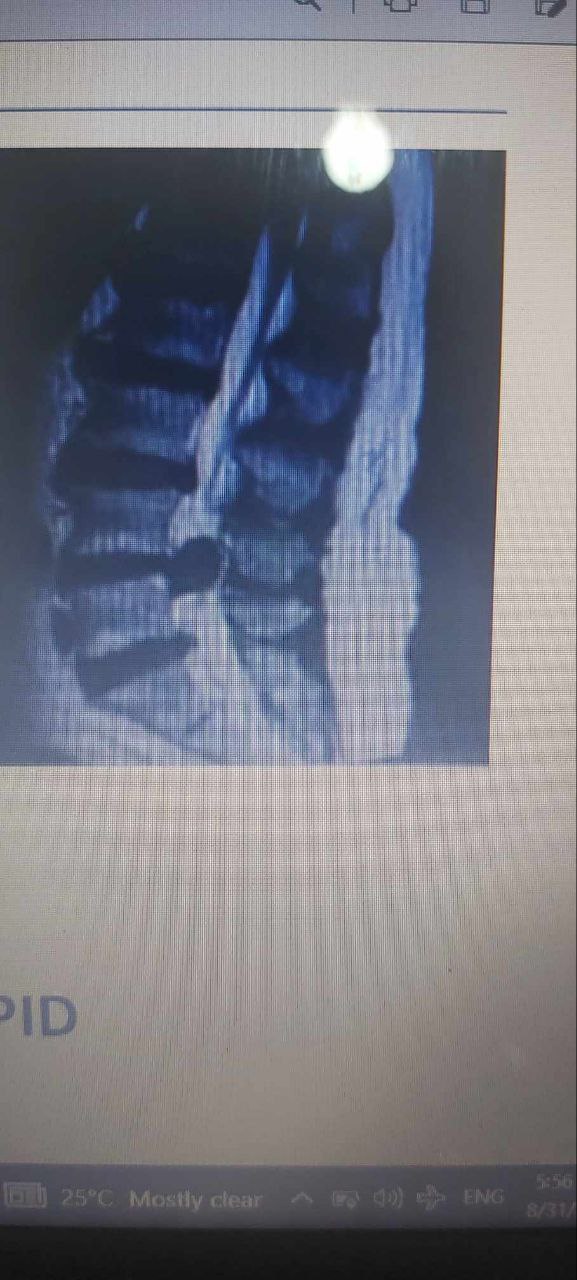 اسم كل مرحلة فيهم ? كان المريض عنده hypotention شو الtreatment اله? اي اشي من المكتوب بالسلايد ما عدا    Head elevation                              Mannitol                                                                                      Sedation حكاهم الدكتور بالريكورد كأنه كمان كان طالب mechanesium of compensation؟                            Type of herniation?                                uncal herniation                                  Name of sign ?                                           anisocoria Nerve that affected ?
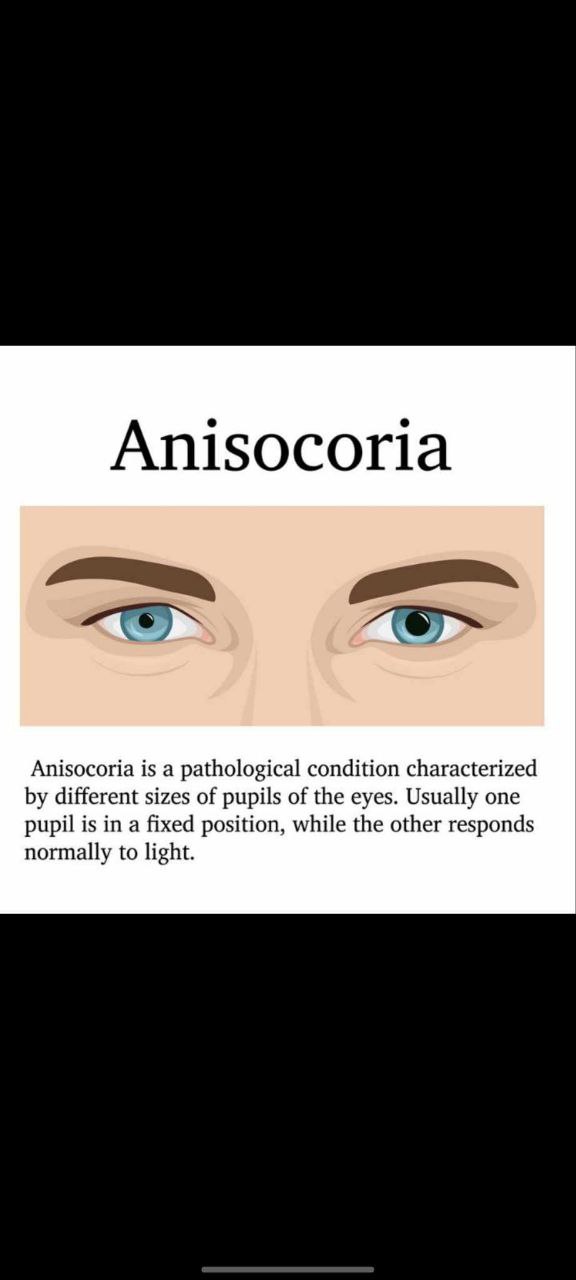 1glasgow coma scale(open eye with pain, incomprehinsive voice, Flexion with pain ‏2Mangment in ER 3Description 4 source of bleeding
Vasogenic edema ⬇️Type of edema?Mechanism of edema? Diagnosis?Other differential diagnosis? Next image?
Neurosurgery
10/5/2023
الامتحان عباره عن case  عليها اسئله 
5 question  in 35 minute
مهم التركيز مع الدكتور فيه اسئله من الريكورد
Rahma saraireh
بالمختصر مريض عنده اسوء صداع في حياته ومش متعرض لحادث
diagnosis : SAH most common cause of this case : spontaneous> berry aneurysmsnever before day 3 : vasospasm  role of CCB: for vasospasm  WFNS score : 3 mangment:
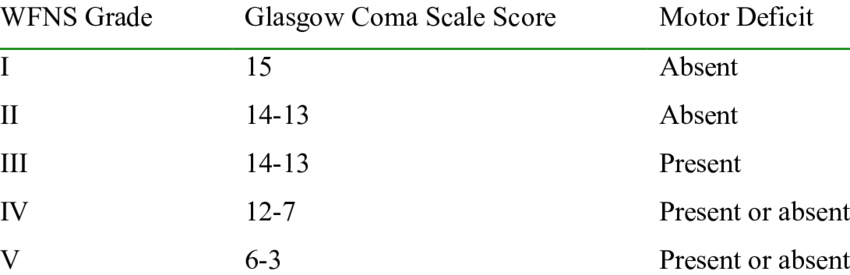 glasgow coma scale( no respone in eye with pain, incomprehinsive voice, extention with  pain)GCS : 5  ‏tow finding : midline shifting and crescent hypodense lesion  Management in ER : intubation ddx :epidural , SAH  definitive ttt :
Uncal hernation we exam : 
anisocoria  ,,, oculomoter nerve
مريض  عامل حادث عنده pneumothoraxes , abdominal  injury اجا على الطوارئ مغيب عنده hypotension ,tachycardia, decrease in o2 sat بعد ما دخل المستشفى تحسن شوي بعدها غيب وما صحي بما معناه ( vegetative stat)
discripe what you see(image type,veiw,
type of edema : cytotoxic 
Why edema occcur  : na-k defect 
ايش السبب in case 
diffuse axonal injery
المريض بعد فتره صار  no reflex . Intubation  .
السؤال فيه  اعراض ال 
brain death  
وااضحه 
Gcs :3 
What occur : brain death
 vicious cycle :
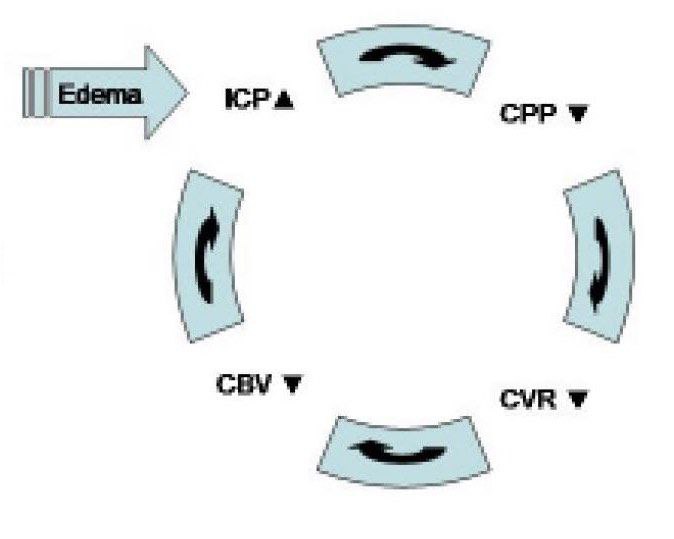 طفله 5 سنوات عندها projectile vomiting Brain tumor
describe what you see
image type,veiw, Mri t1 with contrast , axial  and sagittal
enhancement, ring Enhancment 
lesion site, Infratentorial 

Diagnoses pinealoma 
With and what type : hydrocephalus , obstructive 
Ttt: surgery
If intial ttt contraindication  بماا معناه لانه كانه فيه complication : IDK maybe EVD
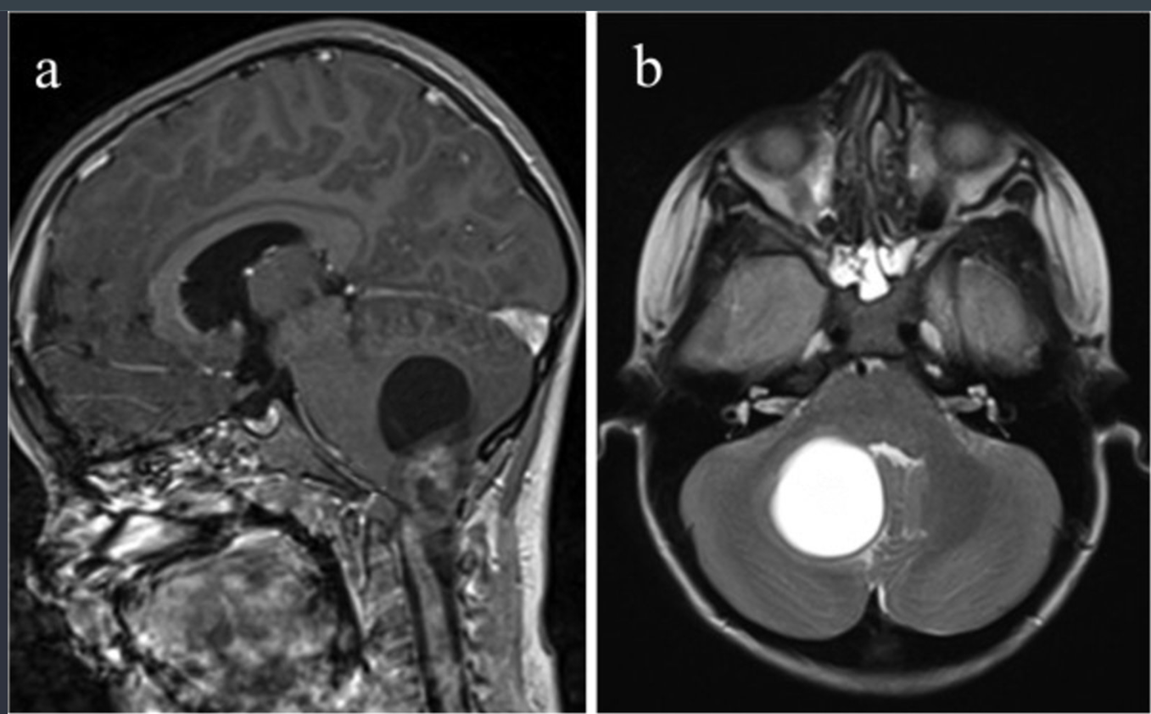 مش نفس الصوره ^-^
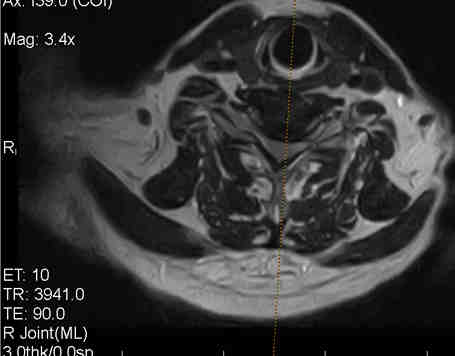 مريض عنده
Weakness may also be felt in the triceps.feeling a lack of sensation in middle finger. movement  right arm Against gravity not against resistance 

describe(image type,veiw ) mri .sagittal 
DIAGNOSIS : disk     
at level :c6-c7 
 motor for right arm : 3 
Ttt: conservative ,surgery 
   جدول
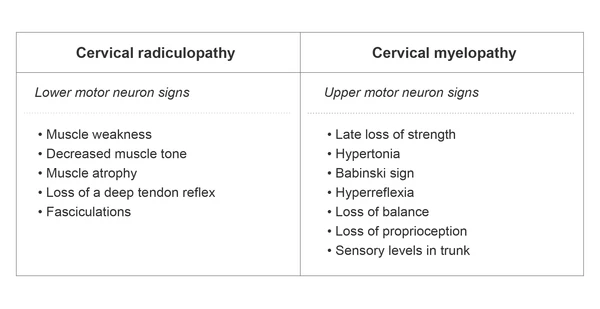